„Lessons learnt“ z reformy odborného hodnotenia VaI projektov
Koordinačná platforma, 27. 5. 2025
[Speaker Notes: 3.4.2025 sme mali workshop so sprostredkovateľmi (MH SR, VA, MŠVVaM SR) a MIRRI, MZ SR a APVV k výmene skúseností s hodnotením.]
Zdroje reformy hodnotenia
Plán obnovy a odolnosti – Komponent 9

Národná stratégia výskumu, vývoja a inovácií 2030

Zákon č. 172/2005 Z.z. o štátnej podpore VaV

Princípy grantovej podpory – ÚHP

Odporúčania OECD k efektívnejšiemu využívaniu fondov na VaI
[Speaker Notes: Plán obnovy a odolnosti – K9
Reforma hodnotenia sa zameria na zvýšenie využívania panelov a zahraničných hodnotiteľov a na postupné zefektívnenie administratívnych postupov.

Národná stratégia výskumu, vývoja a inovácií 2030
VAIA zaistí vyššiu transparentnosť výberu projektov. Na tento účel pripraví jednotnú záväznú metodiku pre všetky typy výziev vo výskume, vývoji a inováciách a navrhne úpravu legislatívy tak, aby túto metodiku bolo možné aplikovať v praxi. Metodika zjednotí formu výziev a zjednoduší procesy po vzore rámcového programu EÚ pre výskum a inovácie. 
Škála hodnotenia projektov bude mať menej stupňov, keďže príliš jemné stupnice podľa výskumu podhodnocujú inovatívne projekty.

Princípy grantovej podpory – ÚHP
Syntéza najlepšej praxe v procese prípravy výziev, podávania a hodnotenia projektov v oblasti VVI

Odporúčania OECD k efektívnejšiemu využívaniu fondov na VaI
Analýza OECD k zlepšeniu implementácia ŠF na VVI
Zlepšenie odmeňovania
Zahraniční hodnotitelia

Zákon č. 172/2005 Z.z. o štátnej podpore VaV
Povinné hodnotenie projektov nad 200k
Panely]
Dôvody zavedenia medzinárodného hodnotenia
Podstatné zníženie rizika konfliktu záujmov.

Vzhľadom na pomerne malý VaI ekosystém (každý sa pozná s každým) je možné zabezpečiť hodnotenie v každej z oblastí.

Zavedenie medzinárodných štandardov.

Jazykom výskumu a inovácií je angličtina, takže mnohým žiadateľom táto zmena uľahčuje prípravu projektov.
[Speaker Notes: Číselník kľúčových slov – 640
16 255 – Tabuľka expertov, ktorú sme v základných parametroch využívali, ak sa nenašiel expert, tak sa využívala priamo databáza EK

Využívali sa hodnotitelia, ktorí majú skúsenosti s hodnotením projektov Horizontu Európa, resp. rámcových programov EÚ. 
Zabezpečili sa medzinárodní experti na jednotlivé oblasti VaI (kľúčové slová)]
Spôsoby hodnotenia výziev
[Speaker Notes: Ide o výzvy z Komponentu 9
+I2 K10 – Diaspóra
+I17 – digitalizácia
Pri matching grantoch – 4 kolá hodnotenia
Slovensko – české malo byť aj pri ERC visiting grantoch, ale neprišla žiadna žiadosť, takže reálne 3 výzvy]
Spôsoby hodnotenia I.
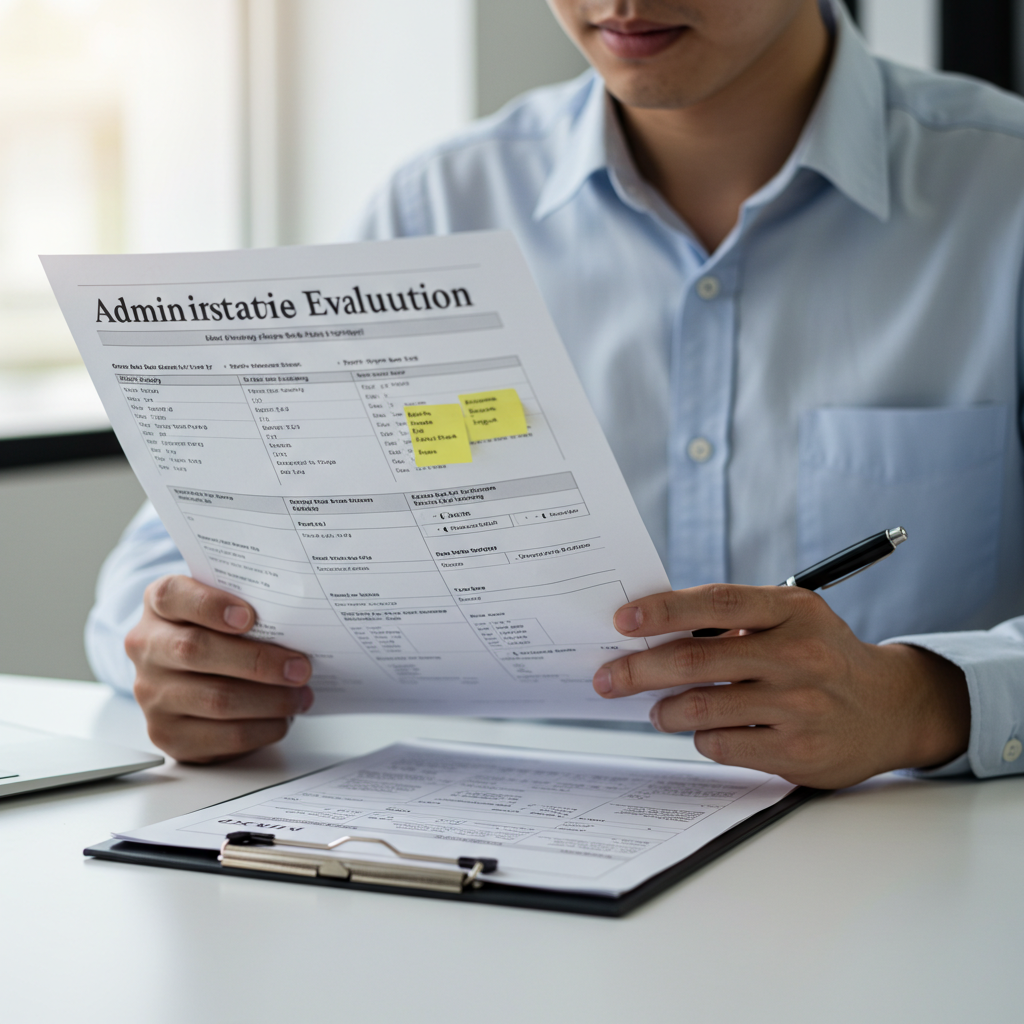 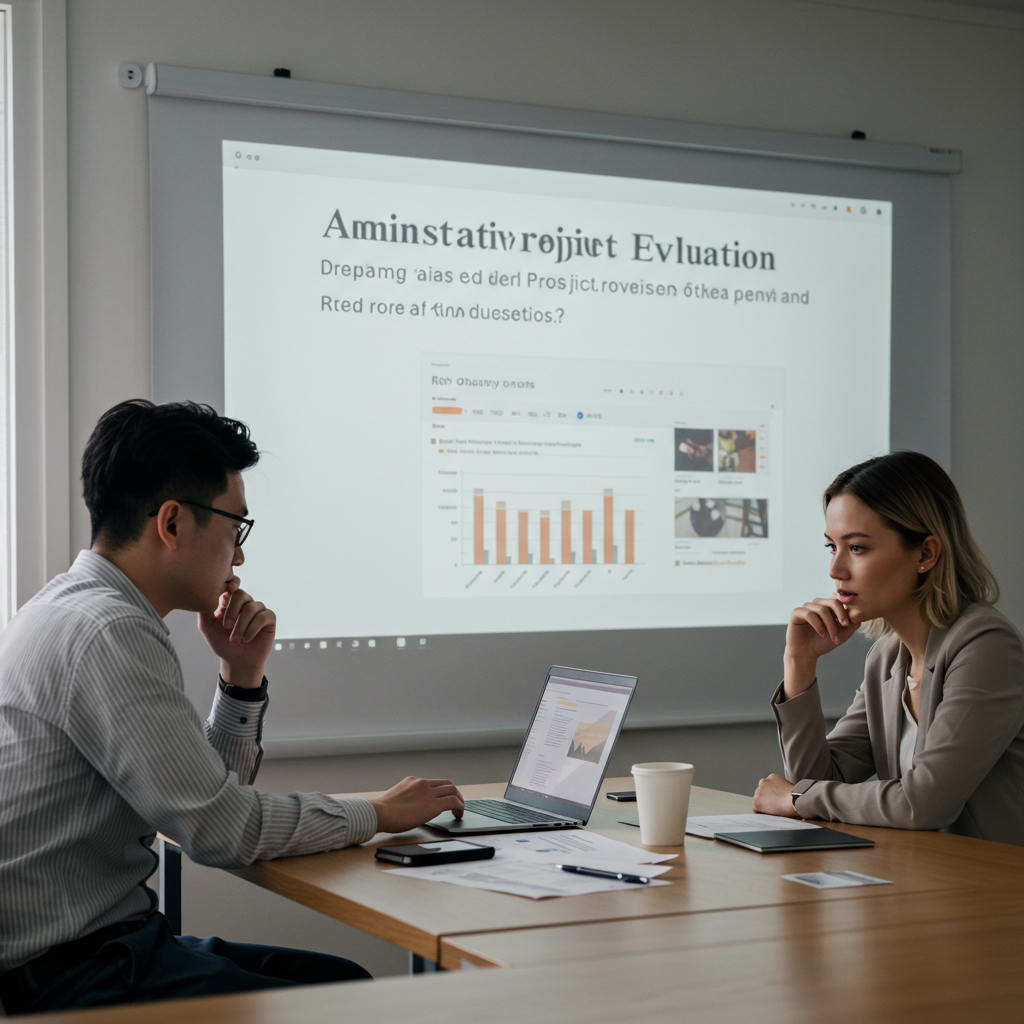 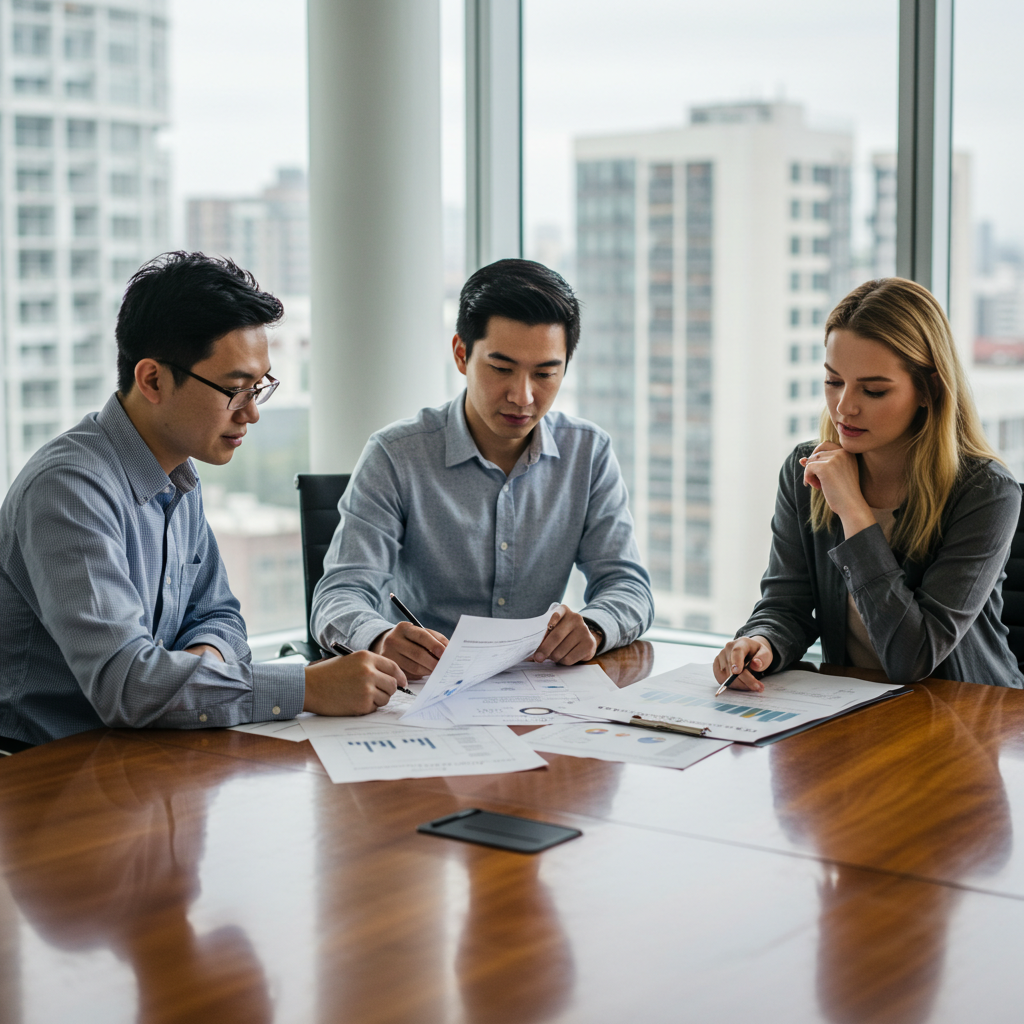 Bez odborného hodnotenia
Dvojicou hodnotiteľov
Trojicou hodnotiteľov
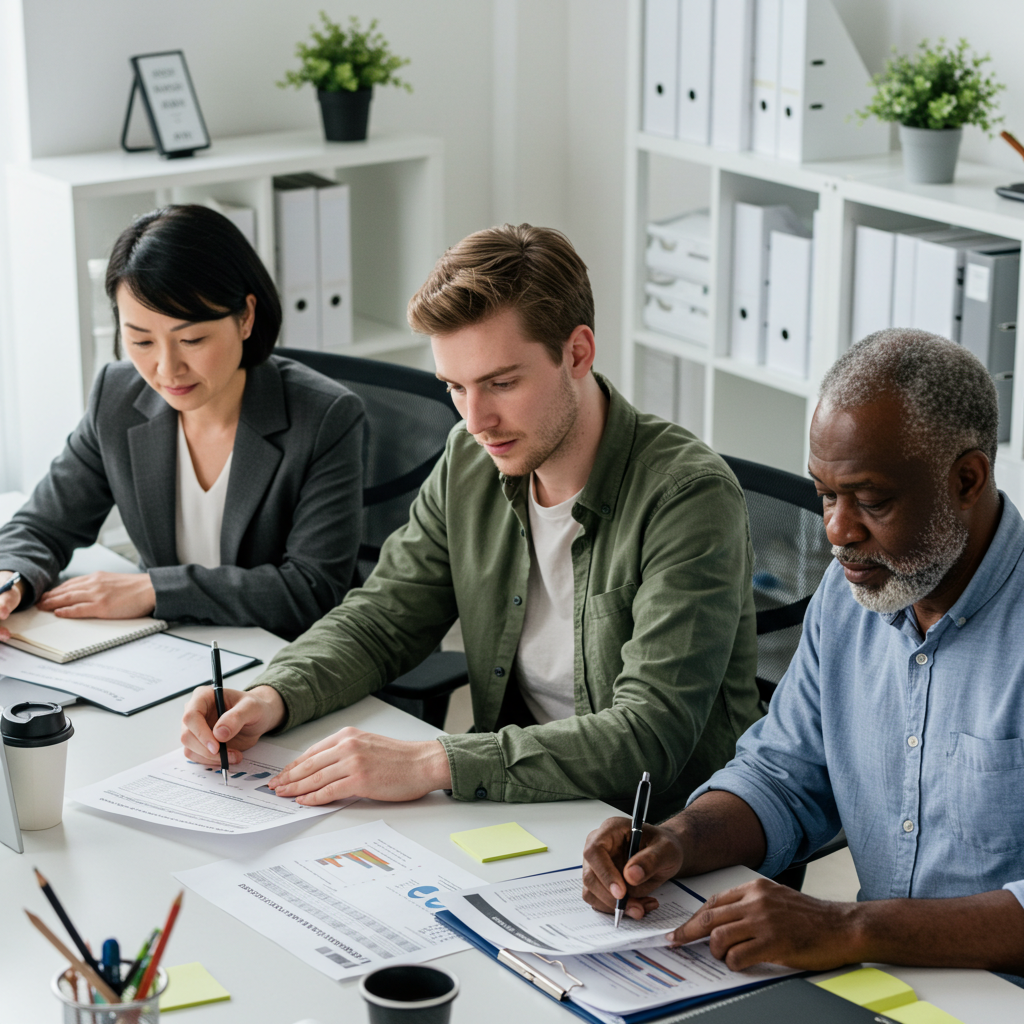 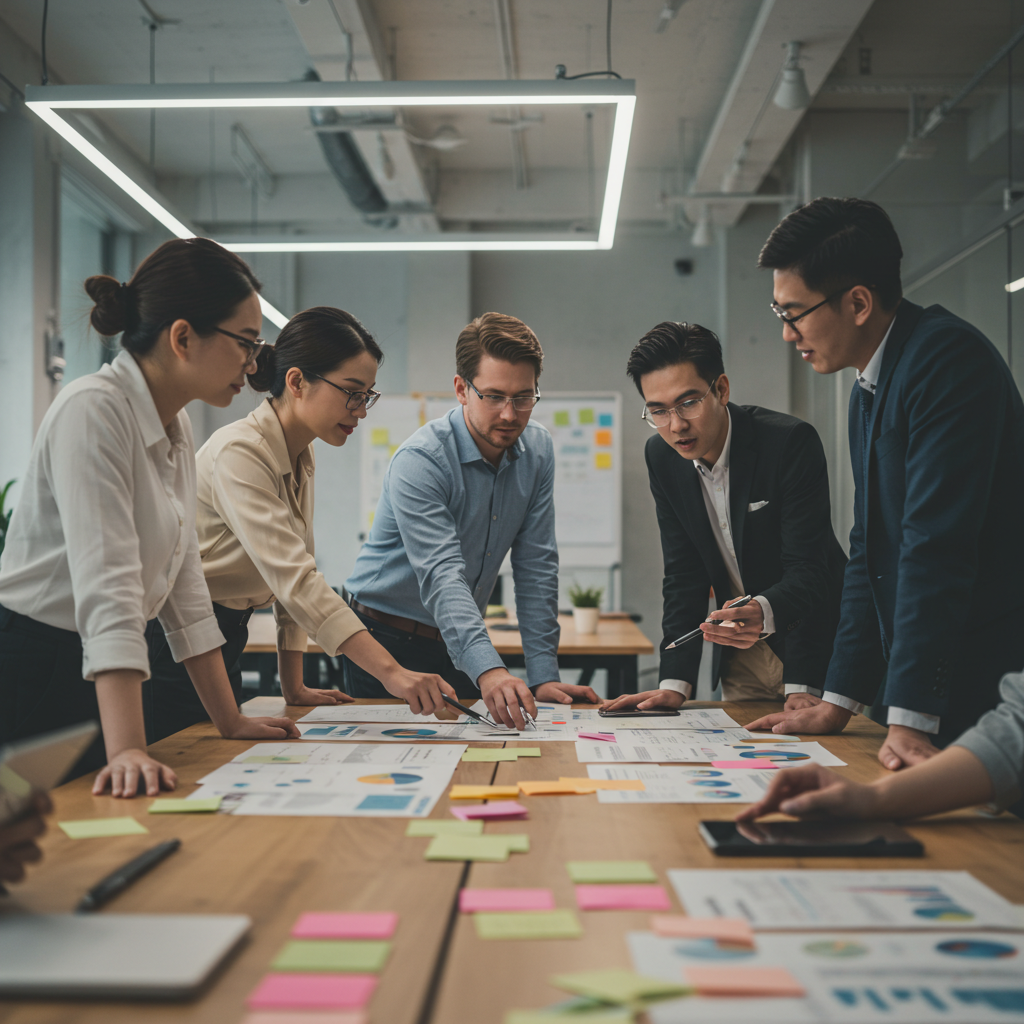 Trojicou hodnotiteľov a panelom
Trojicou hodnotiteľov a konsenzom
[Speaker Notes: Pri hodnotení 3 hodnotiteľmi sa museli zhodnúť v každom z kritérií minimálne 2. V prípade ak sa jeden z 3 nezhodol, tak sa jeho hodnotenie nebralo do úvahy. Vylučovali sa tak extrémne prípady, znamenalo to však tiež, že prichádzal k vysokej úspešnosti. 

Bez odborného hodnotenia
Dvojicou hodnotiteľov
Trojicou hodnotiteľov
Trojicou hodnotiteľov + konsenzus
Trojicou hodnotiteľov + panel]
Spôsoby hodnotenia II.
Medzinárodné hodnotenie
„Národné“ hodnotenie
Investícia 2
Transformačné a inovačné konzorciá
Investícia 3
Štipendiá pre excelentných výskumníkov R2-R4
Veľké projekty pre excelentných výskumníkov
Investícia 4
Dekarbonizácia TRL 1-3
Dekarbonizácia TRL 4-8
Investícia 5
Digitalizácia TRL 1-3
Digitalizácia TRL 4-8
Komponent 17 Investícia 2
Digitálna transformácia Slovenska
Investícia 1
Matching granty k Horizontu Európa – 4 kolá 
ERC Visiting granty
Investícia 4
Dekarbonizácia TRL 4-8 II.
Investícia 5
Digitalizácia TRL 4-8 II.
Komponent 10 Investícia 2
Diaspóra
[Speaker Notes: TIKY – zahraničné hodnotenie + panel]
Úspešnosť žiadostí
[Speaker Notes: Rozdiel aspoň 2 body v jednom kritériu o minimálne dvoch hodnotiteľov.]
Počet zapojených hodnotiteľov a ich štruktúra
640 hodnotiteľov (406 mužov, 234 žien) zo 42 krajín
Rozdelenie výziev podľa veľkosti projektov
Rýchlosť hodnotenia
Výzvy VA z POO (zahraniční hodnotitelia) < Výzvy VA z EŠIF (domáci hodnotitelia)
v priemere o 20% menej dní na celkové vyhodnotenie
odborné hodnotenie zaberá iba približne 20% času z celkového Time to grant
Prieskum medzi hodnotiteľmi POO K9
352 hodnotiteľov
Spätná väzba od žiadateľov I.
Spätná väzba od žiadateľov II.
Rozdiely v bodovaní
[Speaker Notes: Rozdiel aspoň 2 body v jednom kritériu o minimálne dvoch hodnotiteľov.]
Závery a skúsenosti
Nepotvrdili sa obavy, že medzinárodné hodnotenie bude predlžovať procesy odborného hodnotenia.
Predlžovanie hodnotenia spôsobuje predovšetkým veľký počet výziev vyhlásených v rovnakom čase, čím sa vytvára „lievik“.
Systém hodnotenia sa vytváral paralelne s prípravou a vyhlasovaním výziev (reforma/investície).
Dáta ukazujú, že keď sa systém zabehol, tak odborné hodnotenie prebehlo rýchlo. 
Komunikácia v anglickom jazyku s hodnotiteľmi sa neukázala ako problém.
Dôležitá je existencia IT systému na komunikáciu s hodnotiteľmi. 
Vytvorenie jednotnej "národnej" databázy hodnotiteľov by uľahčilo proces ich výberu.